INTRODUCTION OF BIOMOLECULES
CARBOHYDRATES
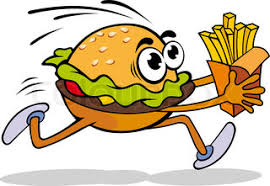 Biomolecule is the molecule that is present in all living organisms, involved in the maintenance and metabolic process
6
All Biomolecule contain CARBON    C
					   12
Carbon is the most versatile and prominent element of life
Other elements –  
HYDROGEN(H)
OXYGEN(O)
NITROGEN (N)
SULPHUR (S)
SODIUM (Na)
CALCIUM (Ca)
MAGNESIUM (Mg)
BIOMOLECULES
BIOMOLECULES
ORGANIC
INORGANIC
CARBOHTDRATES
LIPIDS
PROTEINS
NUCLIC ACIDS
ENZYMES
VITAMINS
These are very large molecules of many        ATOMS  covalently bonded

ENERGY is stored in the COVALENT BONDS. When we eat ,we get ENERGY to lives because chemical reactions within our bodies break these bonds
[Speaker Notes: Energy is stored in the Covalent Bonds.When we eat ,we get ENERGY to lives because chemical reactions within our bodies break these bonds.]
Carbohydrates
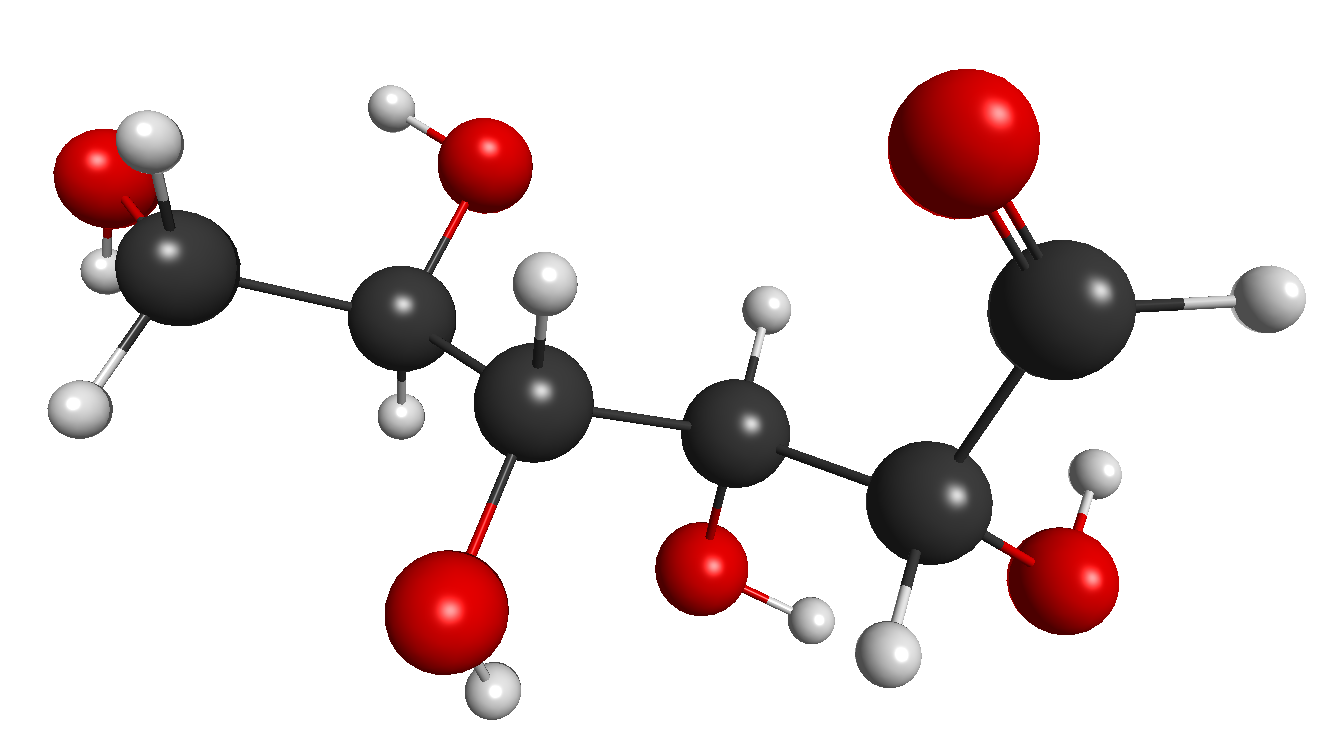 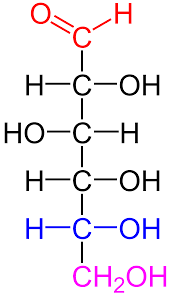 CARBOHYDRATES
THE MOST ABUNDANT  ORGANIC MOLECULES IN NATURE

HYDRATE DE CARBON i.e. HYDRATE OF CARBON  or 
Cn(H2O)n



Main source of ENERGY


Provide some STRUCTUR
PRECURSORs of many organic compounds – FATS, AMINO ACIDS
STORAGE FORM of ENERGY
 (Glycogen             Animals)
(Starch                     Plants)
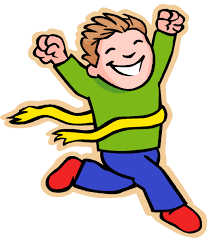 [Speaker Notes: lmnbh]
MONOSACCHARIDES


BASED ON No OF C ATOMS                                            BASED ON FNCTIONAL GROUP

TRIOSES (C3H6O3) –GLYCERALDEHYDE,           ALDOSE-GLECEALDEHY,
                                   DIHYDROXYACETONE                            GLUCOSE

TETROSE (C4H8O4) – ERYTHROSE,
                                          THREOSE

PENTOSE (C5H10O5) – RIBULOSE,
                                            ARABINOSE

HEXOSES (C6H12O6) – GLUCOSE,                      KETOSE – DIHYDROXYACETONE, 
                                            FRUCTOSE,                                      FRUCTOSE
                                            GALACTOSE

HEPTOSES (C7H14O7) – GLUCOHEPTOSE 

        SO ON………
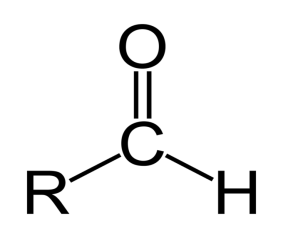 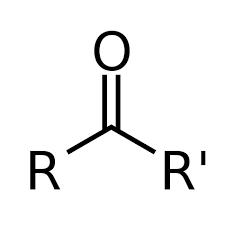 SOME STRUCTURE OF MONOSACCHARIDE

GLYCERALDEHYDE         DIHYDROXYACETONE          ERYTHROSE                RIBULOSE








GLUCOSE                                        FRUCTOSE                                         GALACTOSE
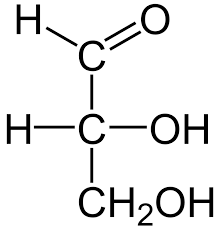 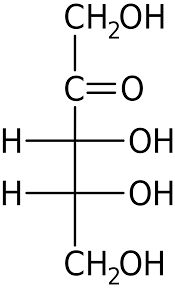 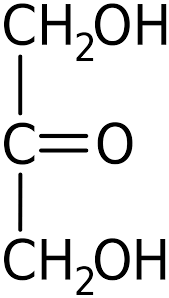 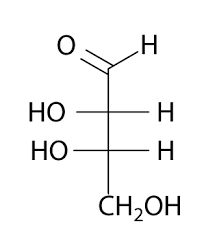 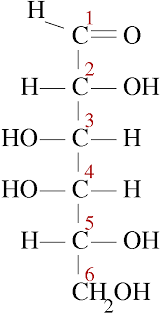 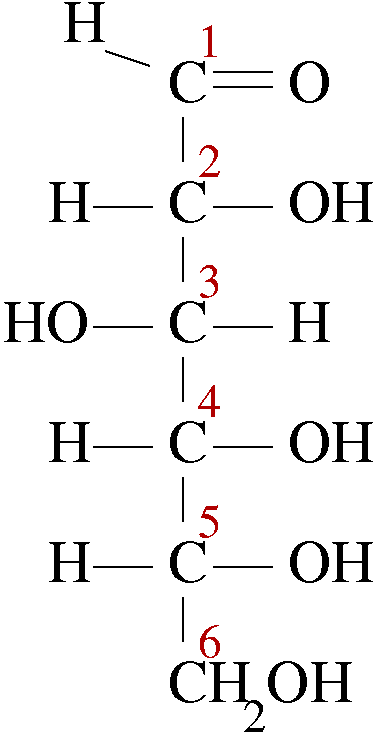 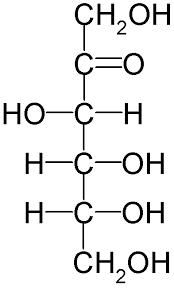 OLIGOSACCHARIDES

CARBOHYDRATES  THAT CONTAINS 2-9 MONOSACCHARIDE UNITS CONNECTED BY GLYCOSIDIC LINKAGE.
DISACCHARIDES : 2 MONOSACCHARIDE UNITS ( SIMILAR OR DISSIMILAR ) 
                                CRYSTALLINE, WATER SOLUBLE, SWEET IN TASTE

MALTOSE : MALT SUGAR ,        SUCROSE : CANE SUGAR                   LACTOSE : MILK SUGAR
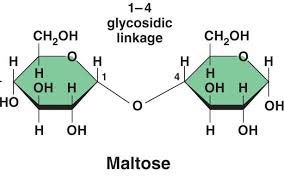 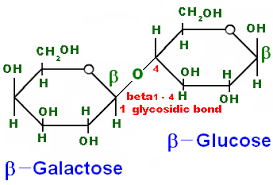 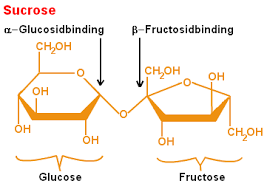 [Speaker Notes: DISACCHARIDES]
TRISACCHARIDES                                                               TETRASACCHARIDES                                                           















           RAFFINOSE

THE SMALLEST AND THE COMMONEST OLIGOSACCHARIDES ARE DISACCHARIDES
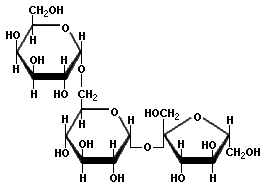 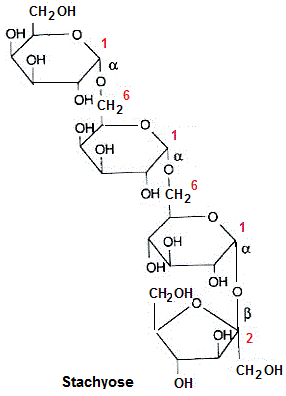 POLYSACCHARIDES

KNOWN AS GLYCANS
REPEATING MONOSACCHARIDE UNITS CONNECTED BY GLYCOSIDIC BONDS
ALMOST INSOLUBLE
NOT SWEET
IDEAL STORAGE AND STRUCTURAL COMPONENTS
2 TYPES –
   a) HOMOPOLYSACCHARIDES                                 b) HETAROPOLYSACCHARIDES
   ( ONLY ONE TYPE OF MONOSACCHARIDE               (CONDENSATION OF 2 OR MORE TYPES
      MONOMERS   )                                                           OF MONOSACCHARIDES)
  STARCH, GLYCOGEN, CELLULOSE                              PEPTIDOGLYCAN, HYALURONIC ACID,
                                                                                          AGAR, CHITIN
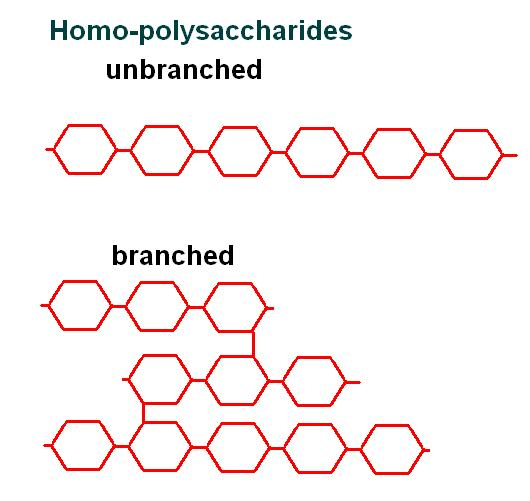 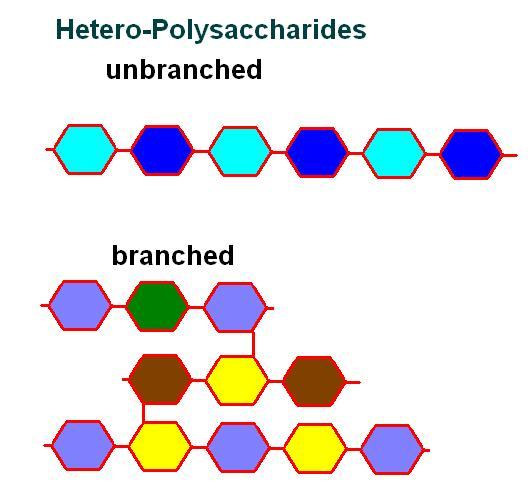 [Speaker Notes: POLYSACCHARIDES]
STORAGE POLYSACCHARIDES


STRACH = AMYLOSE + AMYLOPECTIN                
CARBOHYDRATE RESERVE OF PLANTS
IMPORTANT DIETARY SOURCE FOR ANIMAL
HOOPOLYMER OF GLUCOSE : GLUCAN




    


 GLYCOGEN
CARBOHYDRATE RESERVE IN ANIMAL : ANIMAL STRACH
HIGH CONCENTRATION IN LIVER, MUSCLE , BRAIN
MADE UP OF GLUCOSE UNIT
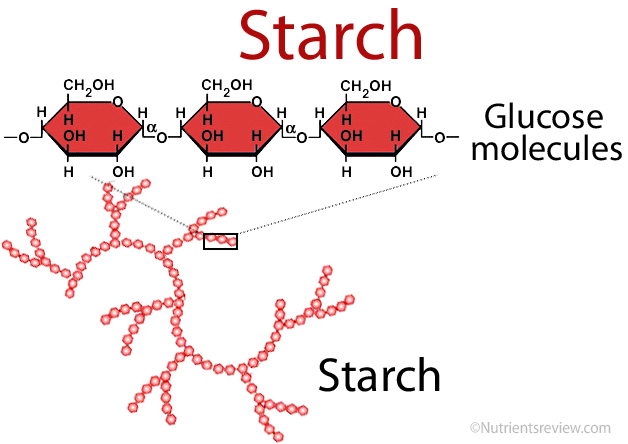 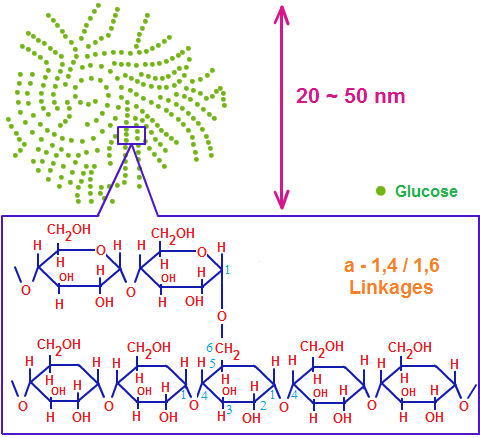 INULIN


POLYMER OF FRUCTOSE : FRUCTOSAN
FOUND IN DAHLIA, GARLIC, ONION etc
NOT REDAILY METABOLISED IN HUMAN BODY
READILY FILTERED THROUHG THE KIDNEY; USED FOR KIDNEY FUNCTION TEST
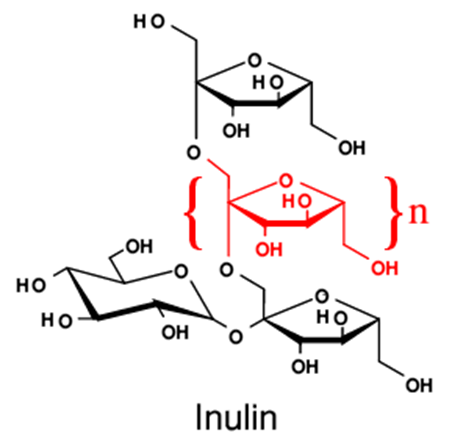 STRUCTURAL POLYSACCHARIDES

CELLULOSE
MOST ABUNDANT ORGANIC  SUBSTANCE IN PLANT KINGDOM
PREDOMINANT CONSTITUENT OF PLANT CELL WALL
TOTALLY ABSENT IN ANIMALS





CHITIN

SECOND MOST ABUNDANT ORGANIC  SUBSTANCE
COMPLEX CARBOHYDRATE OF HETAROPOLYSACCHARIDE
FOUND IN INSECTS ,PROVIDE STRENTH AND ELASTICITY
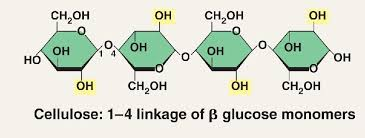 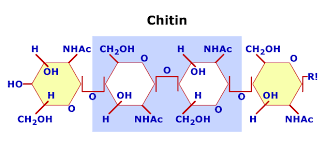 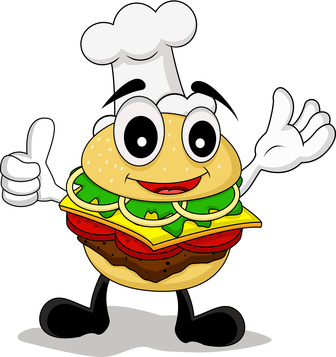 THANK YOU………